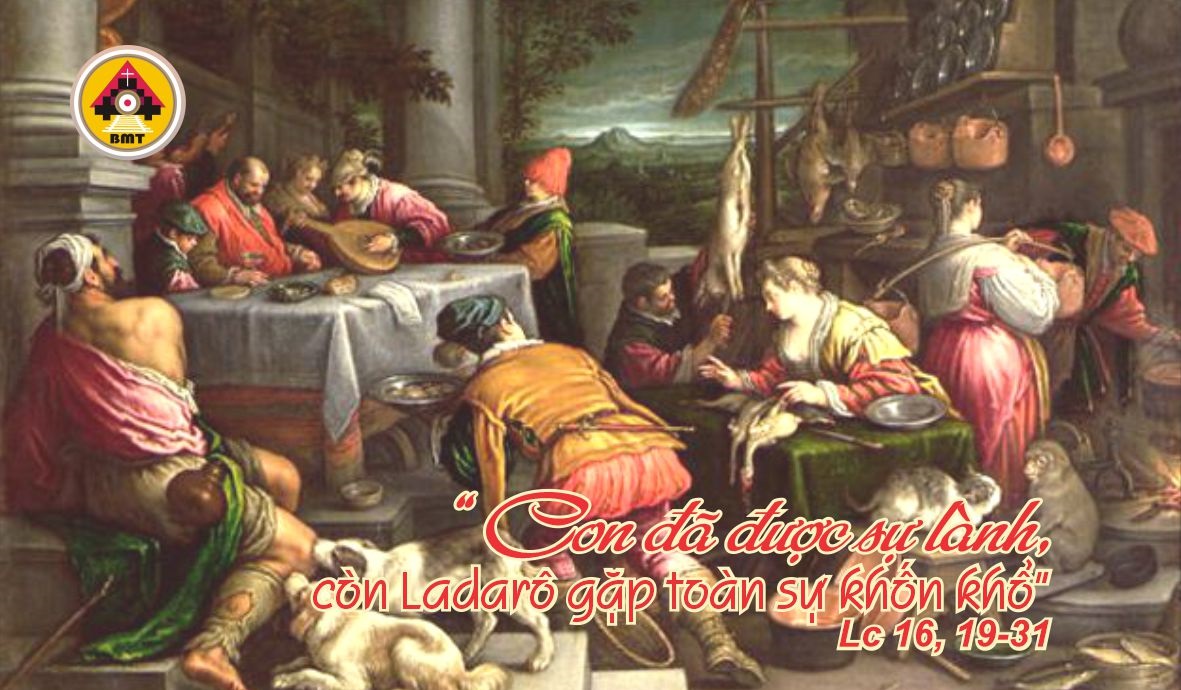 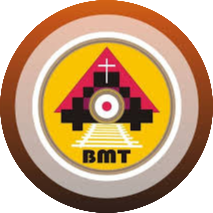 THỨ NĂM TUẦN II MÙA CHAY
Ca nhập lễ
Lạy Chúa, xin dò xét tôi và nhận biết lòng tôi, xin Chúa nhìn coi hoặc giả tôi đi đường bất chính, và xin hướng dẫn tôi trong đường lối đời đời.
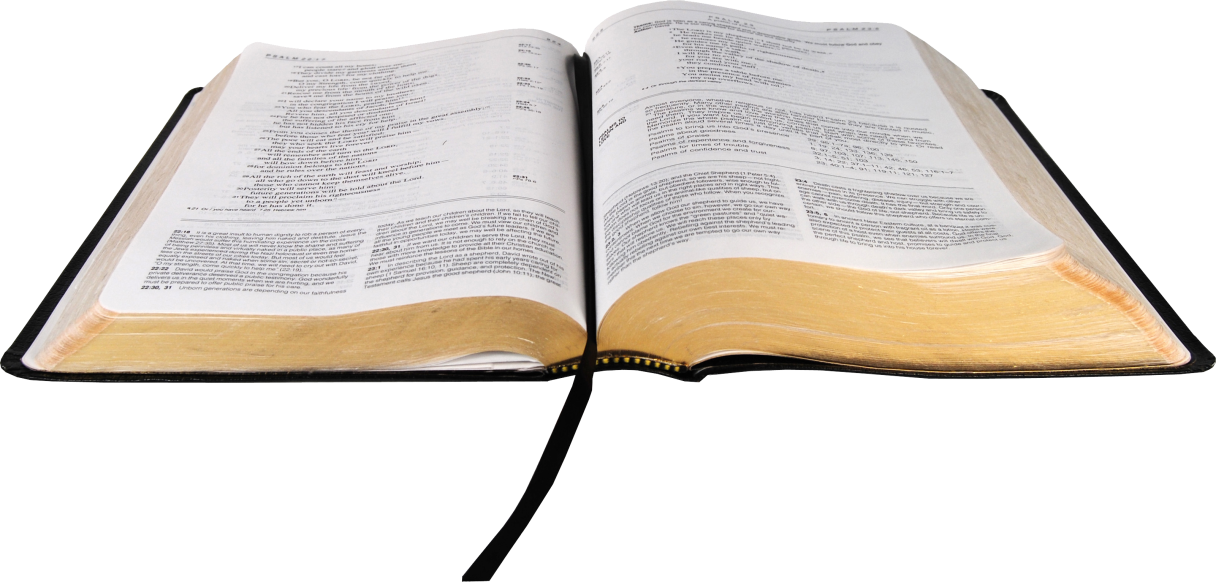 Bài Ðọc I: Gr 17, 5-10
Trích sách Tiên tri Giê-rê-mi-a.
““Khốn thay cho kẻ tin tưởng người đời; phúc thay cho người tin tưởng vào Thiên Chúa”.
Ðáp Ca:  Tv 1, 1-2. 3. 4 và 6Ðáp: Phúc thay người đặt niềm tin cậy vào Chúa
Câu Xướng Trước Phúc Âm:
Chúa phán: “Ta không muốn kẻ gian ác phải chết, nhưng muốn nó ăn năn sám hối và được sống”.
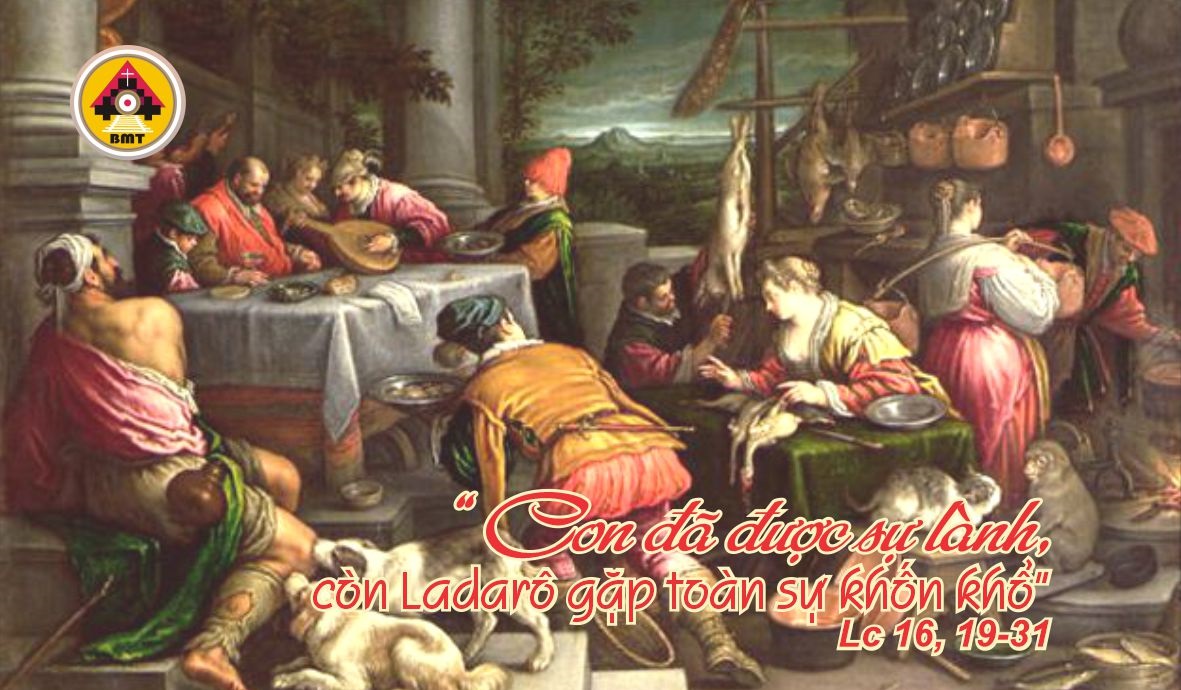 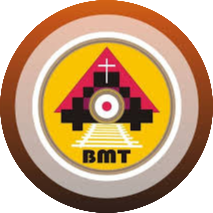 Phúc Âm: Lc 16, 19-31
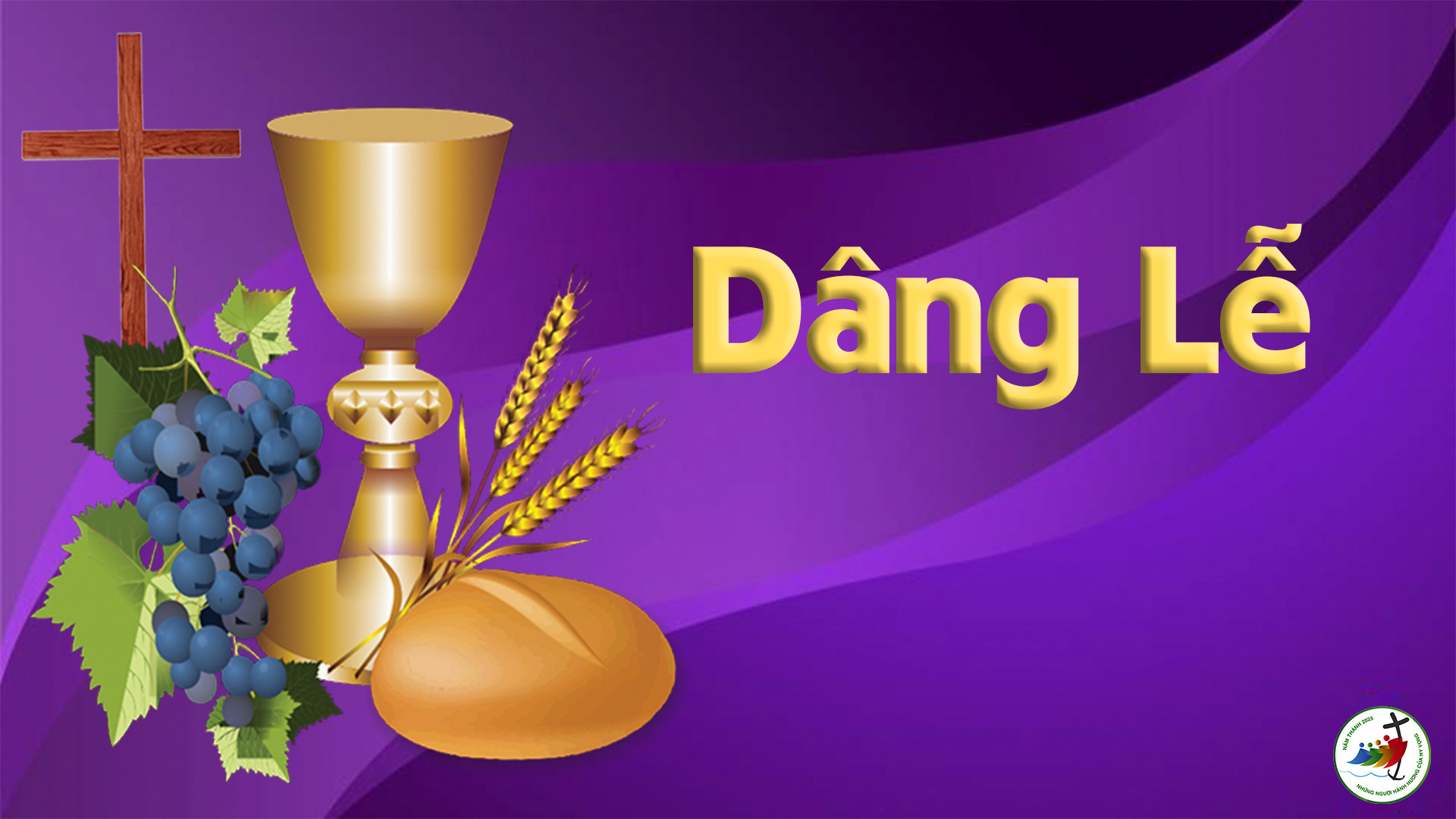 Ca Hiệp Lễ
Phúc đức những ai đường lối tinh toàn, họ tiến thân trong luật pháp của Chúa.
Ca Kết Lễ
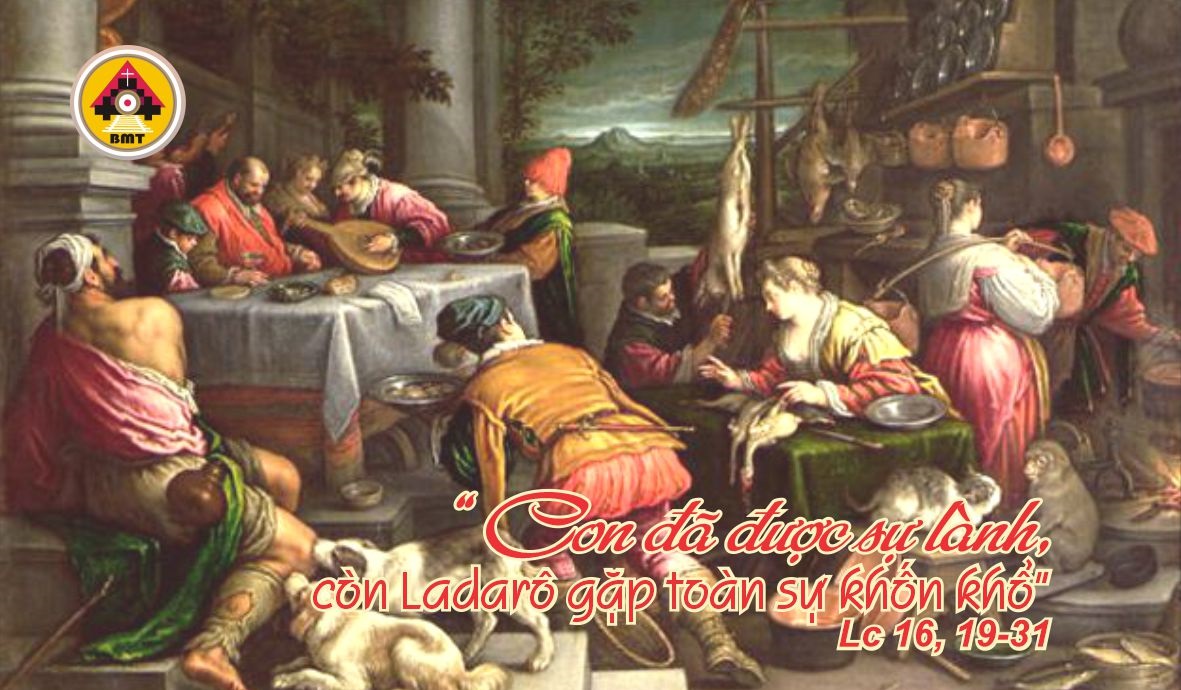 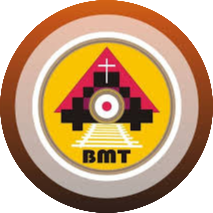 THỨ NĂM TUẦN II MÙA CHAY